گزارش عملکرد در حوزه حقوق اداری
پرونده های وارده  از تاریخ 1402/01/01  لغایت  1402/12/28
از تاریخ 1402/01/01  لغایت  1402/12/28
از تاریخ 1402/01/01  لغایت  1402/12/28
از تاریخ 1402/01/01  لغایت  1402/12/28
از تاریخ 1402/01/01  لغایت  1402/12/28
از تاریخ 1402/01/01  لغایت  1402/12/28
از تاریخ 1402/01/01  لغایت  1402/12/28
از تاریخ 1402/01/01  لغایت  1402/12/28
از تاریخ 1402/01/01  لغایت  1402/12/28
اهم پرونده های مربوط به حوزه ایثارگران
10 موضوع پرتکرار در 10 دستگاه اجرایی با بیشترین ورودی پرونده در دیوان عدالت اداری
جدول مقایسه ای توزیع فراوانی دادخواست های وارده به دیوان عدالت اداری
www.kargozin.com
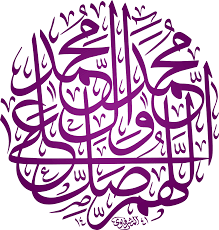